Vocabulary quiz
Olympic and sporting word 
partnerships
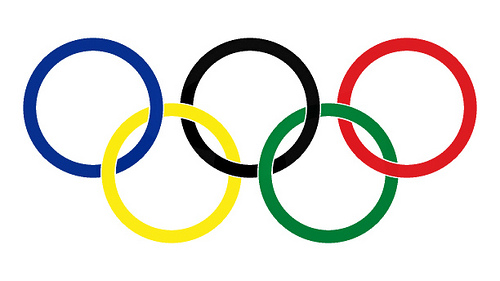 Match a word from List A with a word from List B to make Olympic and sporting word partnerships.
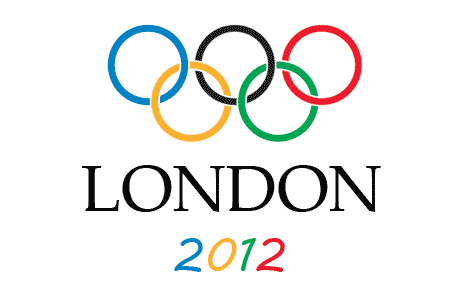 consolation prize 
	= the prize you give to someone who didn't win

	finishing line 
	= the line you cross when you finish a race
gold medal 
	= the medal for the winner
national anthem 
	= a country's hymn – sung when an athlete from that country wins the gold medal
Olympic village 
	= where the Olympic athletes will stay
opening ceremony 
	= the official ceremony to start the Olympics
personal best 
	= the best time or achievement of an athlete
spectator sport 
	= a sport that people like to watch
victory lap 
	= when an athlete runs around the track after winning